vDelay: A tool to measure capture-to-display latency and frame rate
Omer Boyaci, Andrea Forte, Salman Abdulbaset and Henning Schulzrinne
1
August 10,2009
Introduction
Measures capture-to-display latency and frame rate of a video chat session
Do not require access to source code or network stream
No modifications to the executables
Sender and receiver side vDelay applications are written in Java so it is platform independent.
2
vDelay
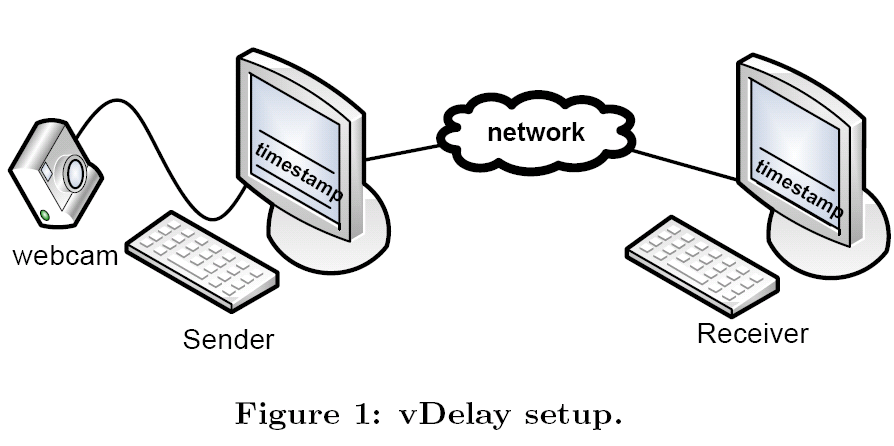 3
vDelay
Sender side
Application Layer (Java)
Renders the timestamp
Operating System (Frame Buffer)
Receiver side
Display 
(LCD)
Application Layer 
(Java)
Captures the timestamp
Display 
(LCD)
Webcam
Operating System (Frame Buffer)
Video Chat App
(Encoding)
Video Chat App
(Decoding)
Frame
4
vDelay
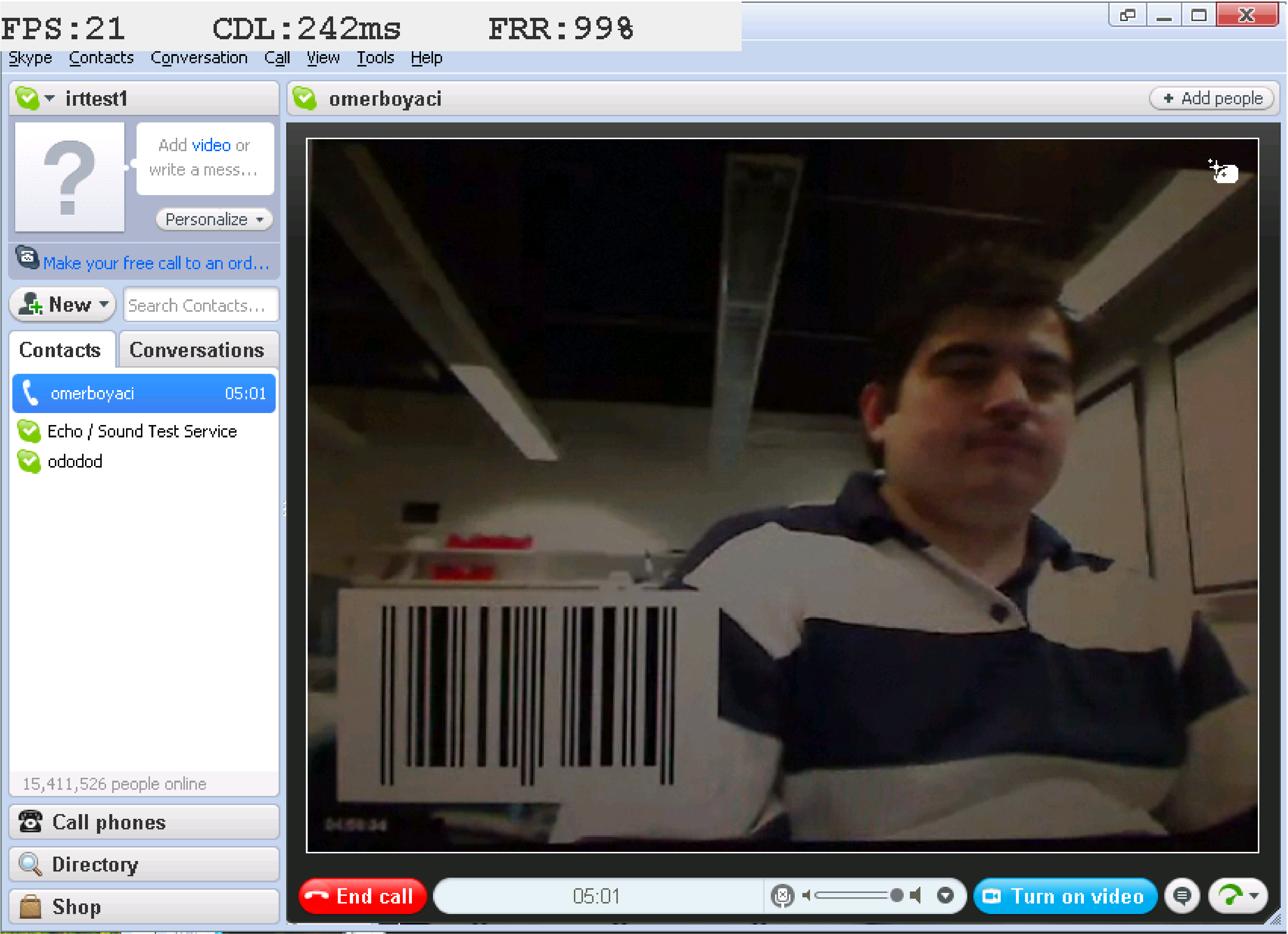 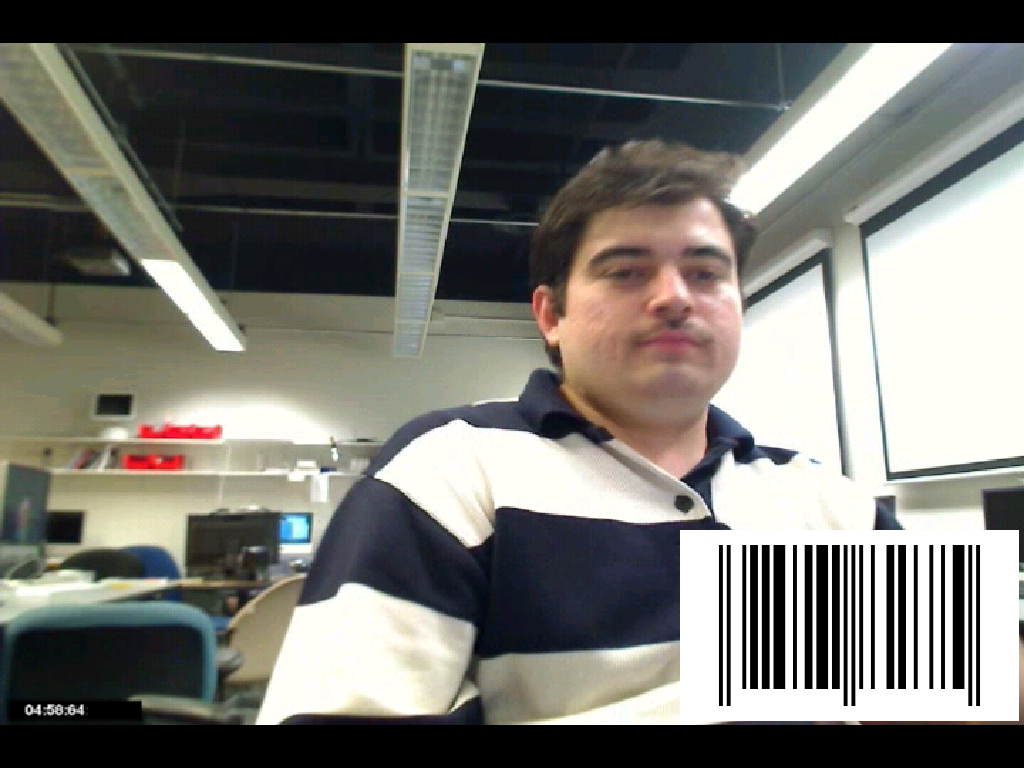 Demo 
Rendering Barcode
Screenshot of the receiver side vDelay application. 
FPS, CDL, and FRR statistics are shown at the top of the image. 
The barcode received from the caller agent is also visible.
5
vDelay (Tools)
Sender side
Receiver side
Application Layer (Java)
Renders the timestamp
Application Layer 
(Java)
Captures the timestamp
EAN-8 barcodes
Barcode4J library (10000 barcodes)
Screen Capture (Java)(Aero)
Checks whether new frame or not
If new ->Zxing library (Google Code)
Reports 
Frame per second
Capture-to-display latency
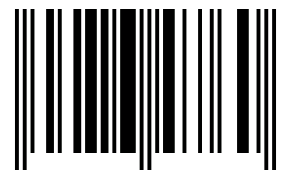 6
vDelay: Important factors
Shutter speed of the webcam
Lower is better (1ms worked for us)
Gain (Aperture)
Should be set to maximum to decrease shutter speed
LCD vertical refresh rate
Higher is better (60Hz in our case)
LCD latency
Lower is better (5ms in our case)
Video quality
Reading barcodes are easier for HQ video
7
vDelay: Results (Latency)
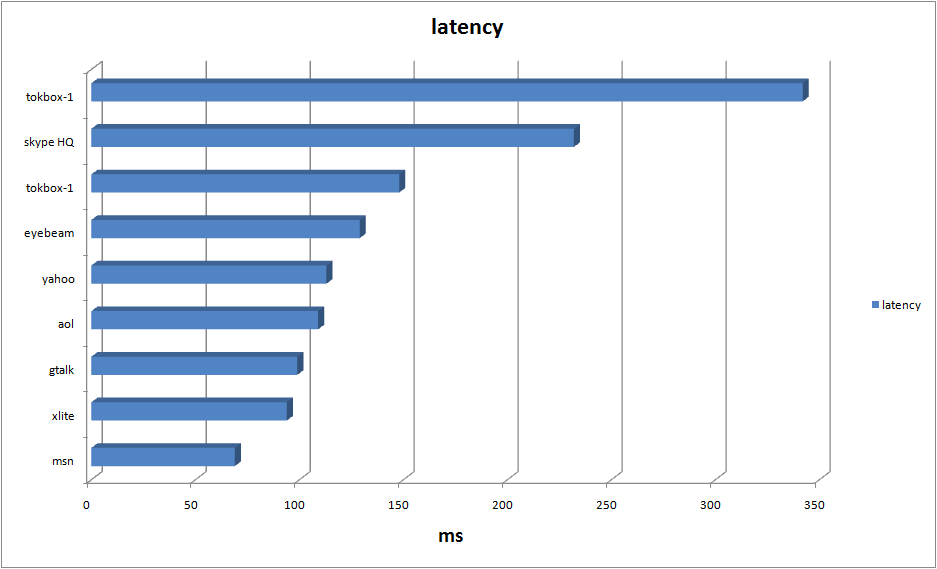 8
vDelay: Results (Frame per sec)
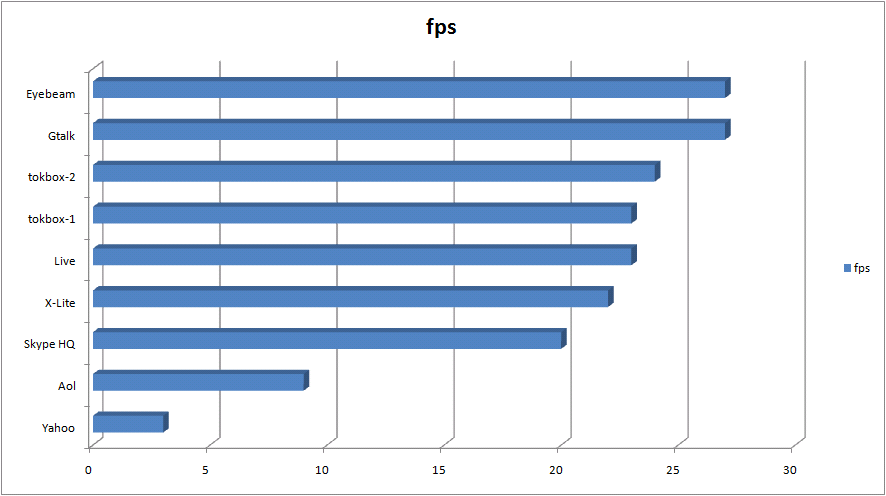 9
Conclusion
Video chat applications have very different congestion control mechanism.
Big DSL/cable modem buffers increase network latency in case of congestions.
Capture-to-display latency of video chat applications varies from 70ms to 300ms.
10